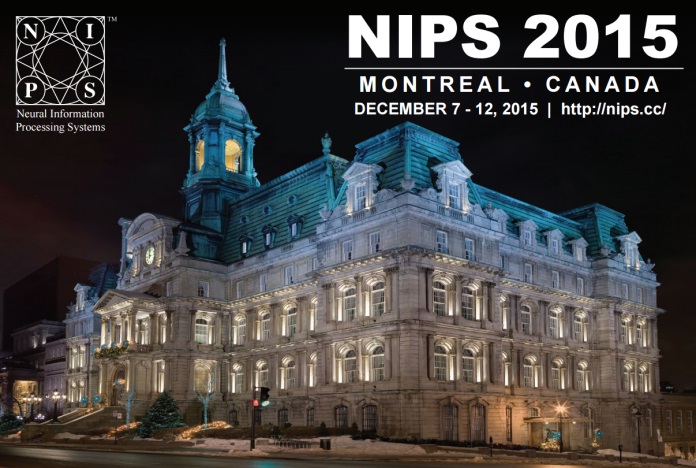 Chris Piech∗ , Jonathan Spencer∗ , Jonathan Huang∗‡, Surya Ganguli∗ , Mehran Sahami∗ , Leonidas Guibas∗ , Jascha Sohl-Dickstein∗† 

∗Stanford University,  †Khan Academy,  ‡Google
Deep Knowledge Tracing
11/17/2015
1
Contributions
A novel application of recurrent neural networks (RNN) to tracing student knowledge. (Model Introduction) 

Demonstration that our model does not need expert annotations. (Previous Work) 

A 25% gain in AUC over the best previous result. (Experimental results) 

Power a number of other applications. (Other Applications)
11/17/2015
2
Thanks!
11/17/2015
3
Knowledge Tracing
Def:  The task of modeling student knowledge over time. 
Usually by observing the correctness of doing exercises.
Exercises
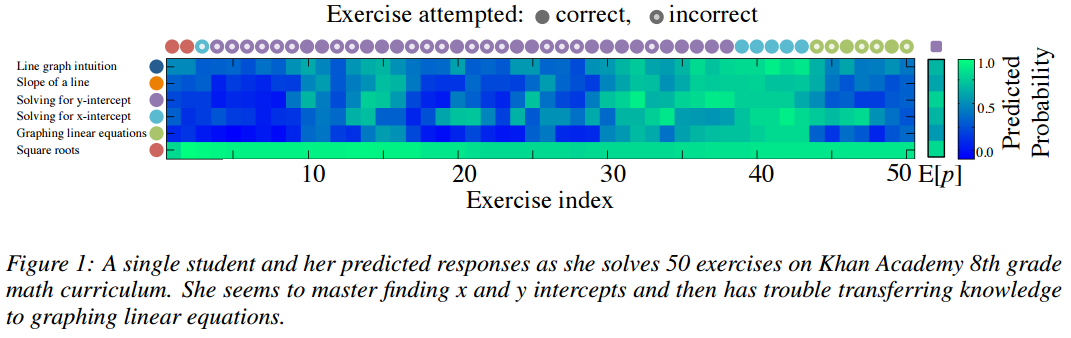 Concept/skills
11/17/2015
4
[Speaker Notes: so that we can accurately predict how students will perform on future interactions

attempt to monitor the student’s changing knowledge state during practice]
Motivation
Develop computer-assisted education by building models of large scale student trace data on MOOCs.

Resources can be suggested to students based on their individual needs.

Content which is predicted to be too easy or too hard can be skipped or delayed.

Formal testing is no longer necessary if a student’s ability undergoes continuous assessment

The knowledge tracing problem is inherently difficult. Most previous work in education relies on first order Markov models with restricted functional forms.
11/17/2015
5
[Speaker Notes: The knowledge tracing problem is inherently difficult.
 as human learning is grounded in the complexity of both the human brain and human knowledge.]
Dataset (1) : ASSISTment
An online tutor that simultaneously teaches and assesses students in grade school mathematics.
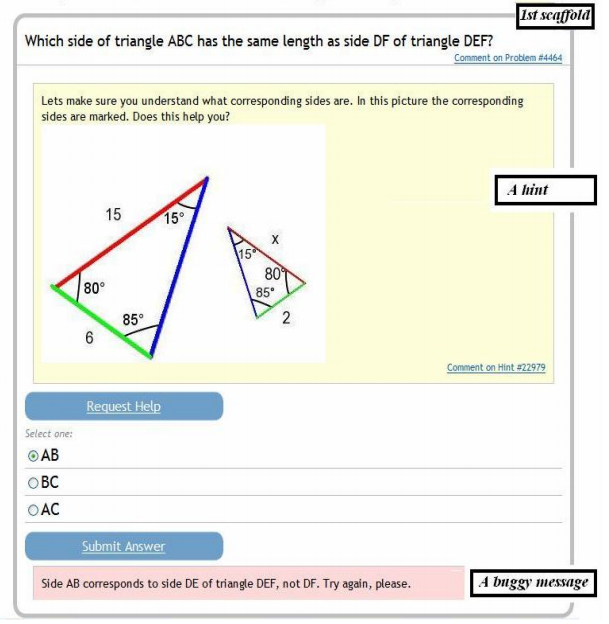 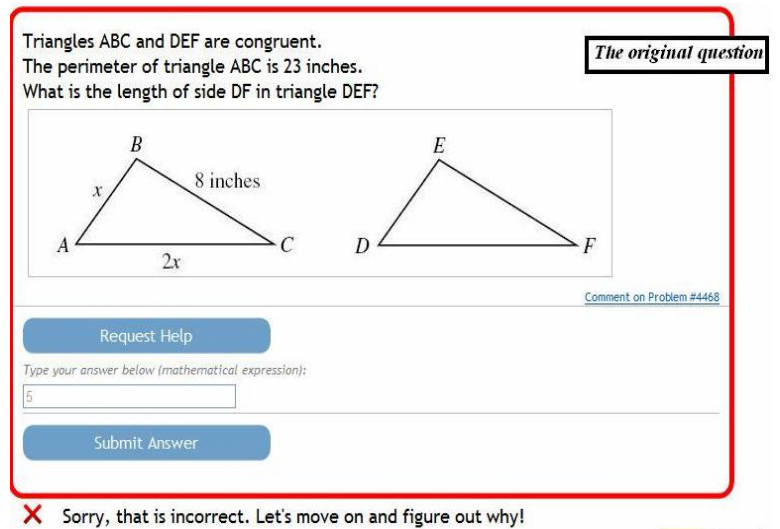 11/17/2015
6
[Speaker Notes: ASSISTment: an online tutor that simultaneously teaches and assesses students in grade school mathematics.

An example of an ASSISTments item where the student answers incorrectly and is given tutorial help.
Tutorial help will be given if the student answers the question wrong or asks for help. 
The tutorial help assists the student in learning the required knowledge by breaking each problem into sub questions called scaffolding or giving the student hints on how to solve the question.
A question is only marked as correct if the student answers it correctly on the first attempt without requesting help.]
Dataset (1)
The items in the problem set all have the exact same skill tagging
0 corresponds to incorrect, 1 is a correct
Each student completed an average of 3 of the 42 problem sets in this dataset
Each problem set has on average of 312 students
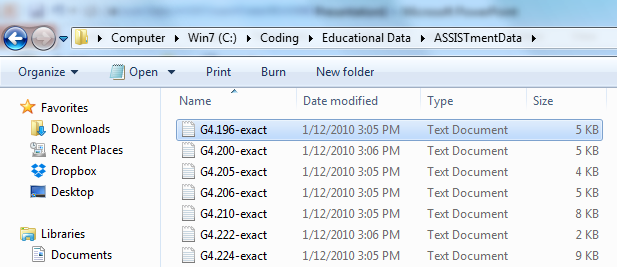 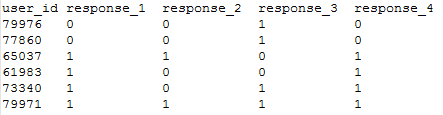 11/17/2015
7
Dataset(2) KDD Cup 2010
Task: Predicting the value (between 0 and 1) that indicates the probability of a correct first attempt for this student-step.
The data matrix is sparse.
There is a strong temporal dimension to the data.
The whole collection of steps comprises the solution. 
Every knowledge skill/concept is associated with one or more exercises. 
A single exercise can be associated with one or more knowledge skill/concept.
11/17/2015
8
[Speaker Notes: not all students are given every problem, and some problems have only 1 or 2 students who completed each item. 

students improve over the course of the school year, students must master some skills before moving on to others, and incorrect responses to some items lead to incorrect assumptions in other items. So, contestants must pay attention to temporal relationships as well as conceptual relationships among items.


The last step can be considered the "answer", and the others are "intermediate" steps.]
Dataset(2) KDD Cup 2010
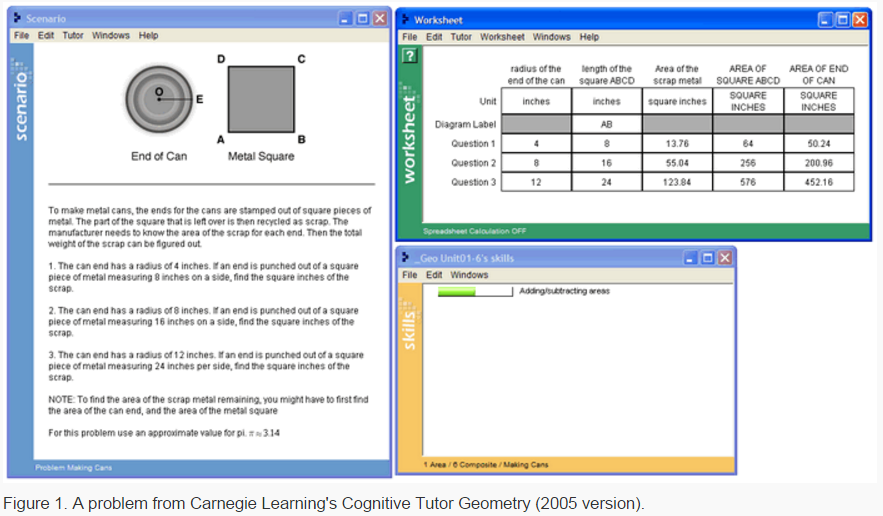 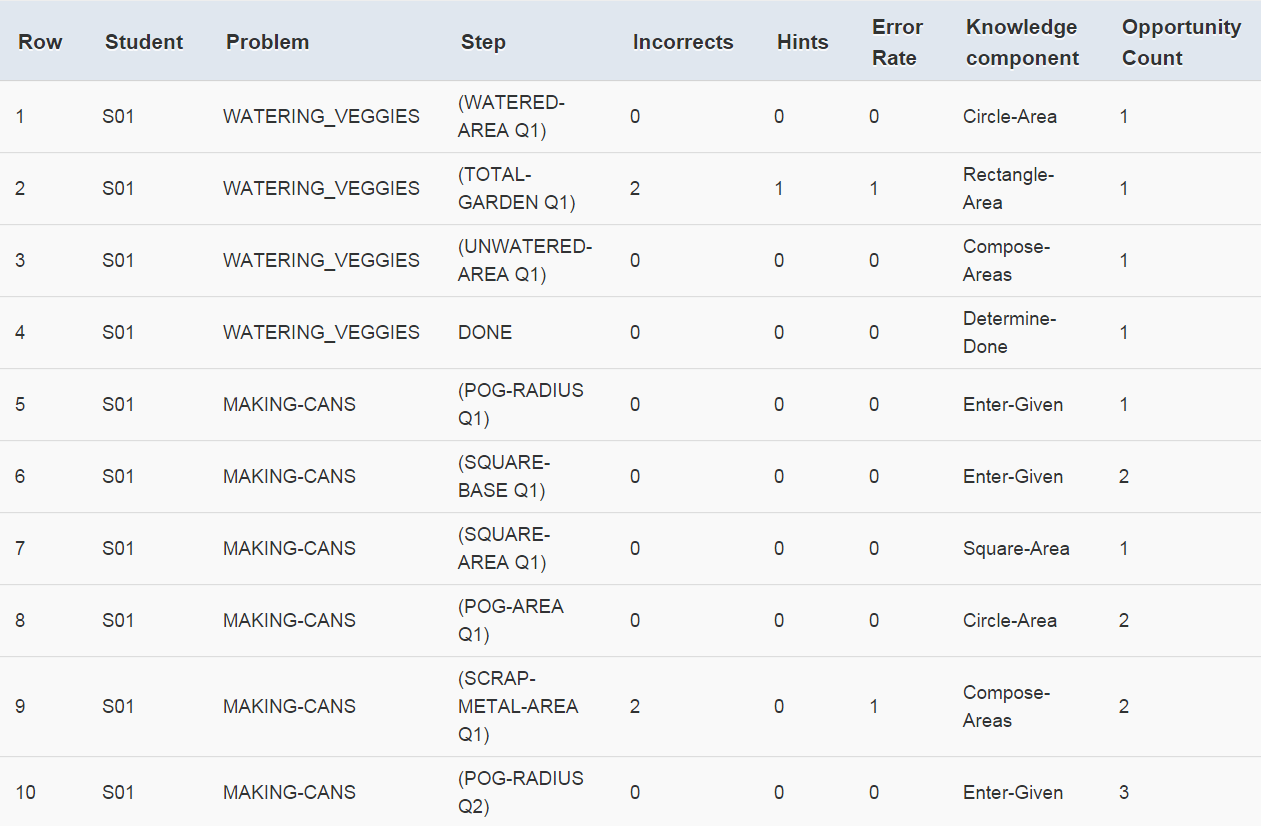 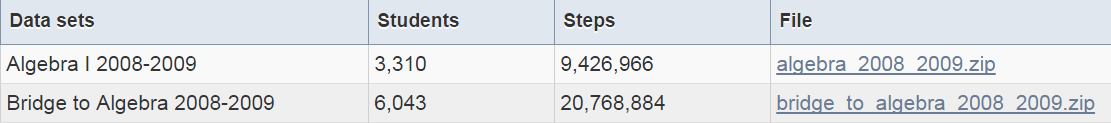 11/17/2015
9
Recurrent Neural Networks(RNN)
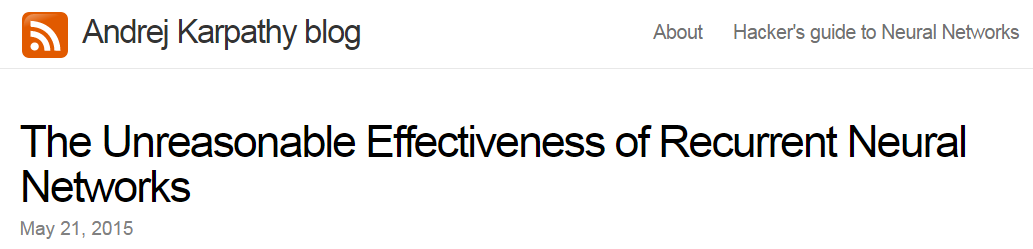 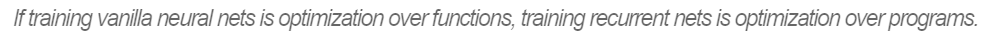 11/17/2015
10
Recurrent Neural Networks(RNN)
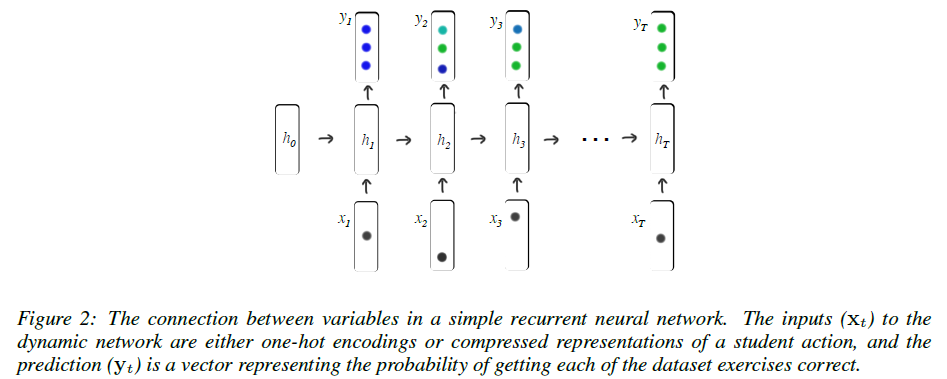 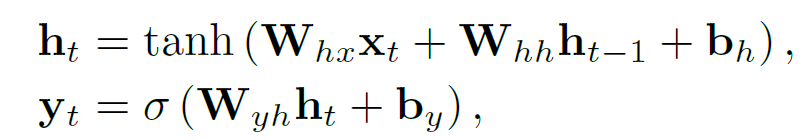 11/17/2015
11
[Speaker Notes: Traditional Recurrent Neural Networks (RNNs) map an input sequence of vectors x1; : : : ; xT , to an output sequence of vectors y1; : : : ; yT .
This is achieved by computing a sequence of ‘hidden’ states h1; : : : ; hT which can be viewed as successive encodings of
relevant information from past observations that will be useful for future predictions.

where both tanh and the sigmoid function  () are applied to each dimension of the input. The
model is parameterized by an input weight matrixWhx, recurrent weight matrixWhh, initial state
h0, and readout weight matrixWyh. Biases for latent and readout units are given by bh and by.]
Long Short Term Memory (LSTM)
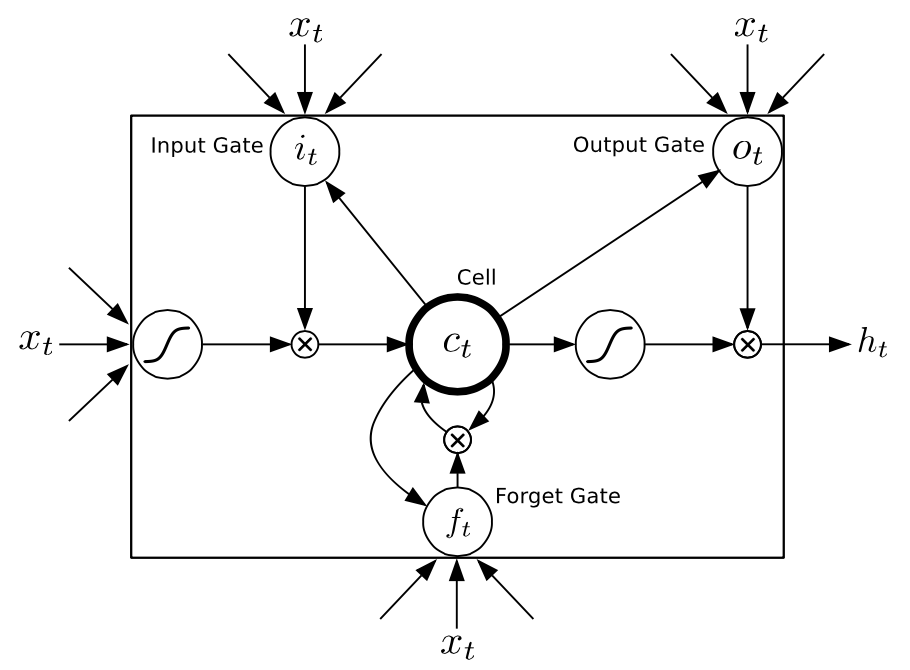 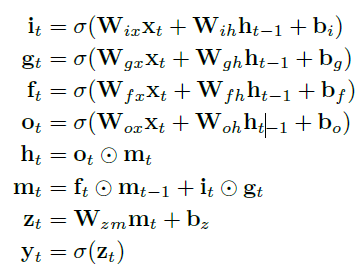 11/17/2015
12
[Speaker Notes: a more complex variant of RNNs that often prove more powerful

In the variant of LSTMs we use, latent units retain their values until explicitly
cleared by the action of a ‘forget gate’. They thus more naturally retain information for many time
steps, which is believed to make them easier to train. Additionally, hidden units are updated using
multiplicative interactions, and they can thus perform more complicated transformations for the
same number of latent units. The update equations for an LSTM are significantly more complicated
than for an RNN]
Previous Work
Bayesian Knowledge Tracing (BKT)

Learning Factors Analysis (LFA)

Performance Factors Analysis (PFA)

SPARse Factor Analysis (SPARFA)
11/17/2015
13
Standard Bayesian Knowledge Tracing (BKT)  (1995)
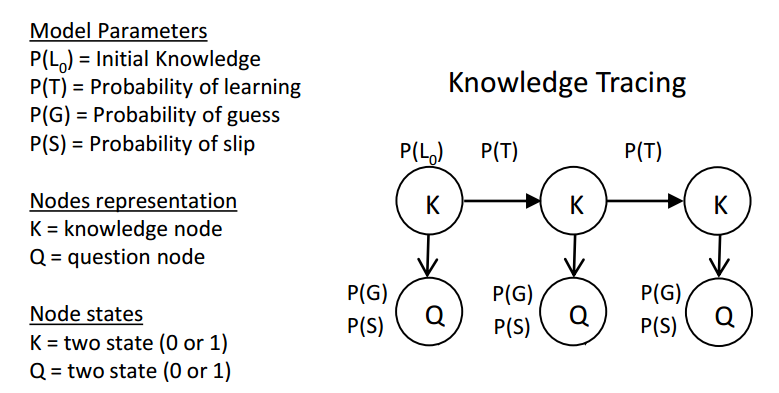 State:
{unlearned, learned}
Observation:
{incorrect, correct}
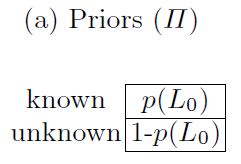 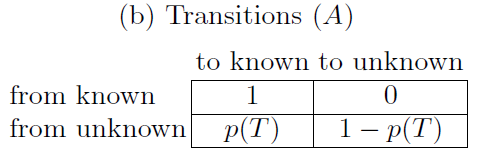 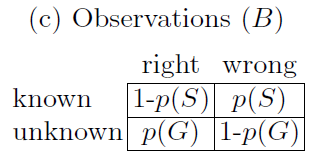 11/17/2015
14
[Speaker Notes: Bayesian Knowledge Tracing (BKT) is the most popular approach for building temporal models of
student learning.
BKT models a learner’s latent knowledge state as a set of binary variables


Bayesian Knowledge Tracing (BKT) is a user modeling method extensively used in the area of Intelligent Tutoring Systems

Assumes a two-state learning model {learned, unlearned}
Unlearned  learned | practice through reading the text/ at each opportunity to apply the rule in practice
No forgetting: Learned  unlearned (NO)
If learned , may make a mistake
If unlearned, maybe guess correctly
 
[2008]
Using four parameters per skill, fit using student performance data, to relate performance to learning
Statistically,  equivalent to the two-node dynamic Bayesian network
At the beginning of using the tutor, each student has an initial probability (L0) of knowing each skill, and at each opportunity
to practice a skill the student does not know, the student has a certain probability (T)
of learning the skill, regardless of whether their answer is correct.

The system’s estimate that a student knows a skill is continually updated, every
time the student gives a first response (correct, incorrect, or a help request) to a problem
step. First, the system re-calculates the probability that the student knew the skill
before the response, using the evidence from the response (help requests are treated as
evidence that the student does not know the skill), using the first two equations of]
Extensions and Drawbacks
Extensions:
Contextualization of guessing and slipping estimates
Estimating prior knowledge for individual Learners
Estimating problem difficulty

Drawbacks:
The binary representation of student understanding may be unrealistic. 
The meaning of the hidden variables and their mappings onto exercises can be ambiguous, rarely meeting the model’s expectation of a single concept per exercise.
The binary response data used to model transitions imposes a limit on the kinds of exercises that can be modeled.
11/17/2015
15
SPARse Factor Analysis (SPARFA) (JMLR 2014)
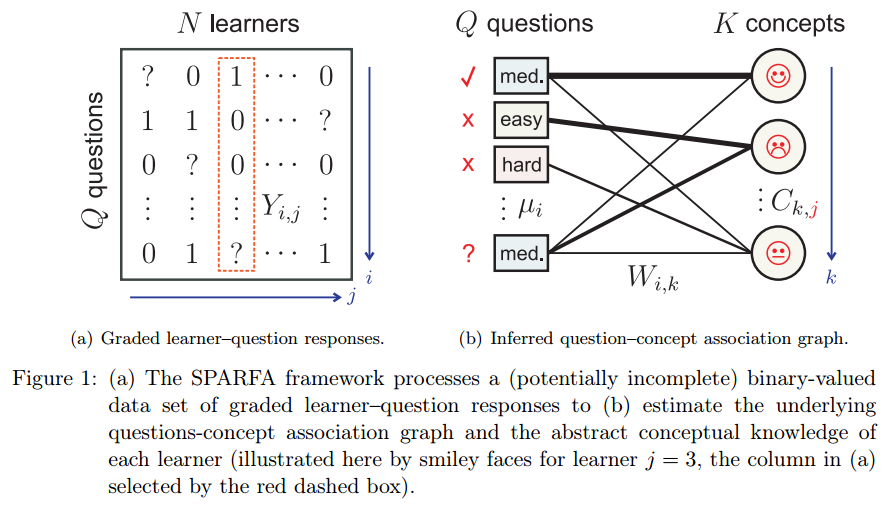 11/17/2015
16
SPARse Factor Analysis (SPARFA) (JMLR 2014)
11/17/2015
17
RNN Model
In contrast to hidden Markov models as they appear in education, which are also dynamic, RNNs have a high dimensional, continuous, representation of latent state.
A notable advantage of the richer representation of RNNs is their ability to use information from an input in a prediction at a much later point in time.
11/17/2015
18
RNN Model
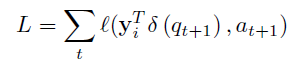 t
11/17/2015
19
[Speaker Notes: The training objective is the negative log likelihood of the observed sequence of student responses
under the model.]
RNN Model
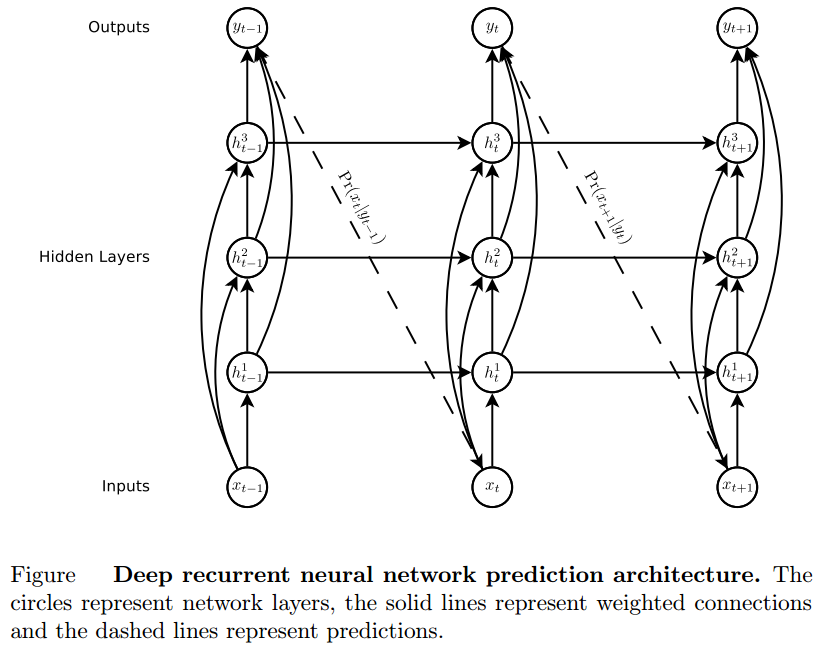 11/17/2015
20
Experiment results
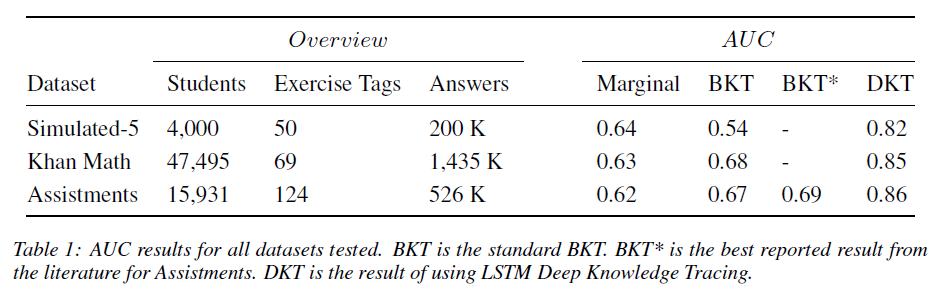 11/17/2015
21
Experiment results
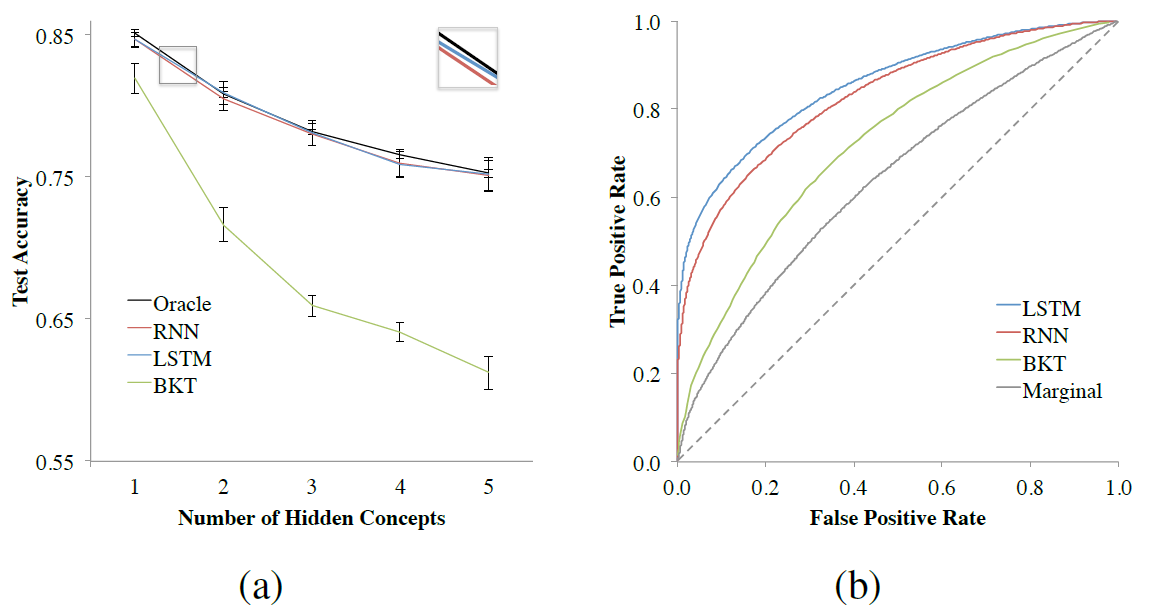 11/17/2015
22
Other Applications(1): Improving Curricula
Choosing the best sequence of learning items to present to a student.
Given a student with an estimated hidden knowledge state, we can query our RNN to calculate what their expected knowledge state would be if we were to assign them a particular exercise.
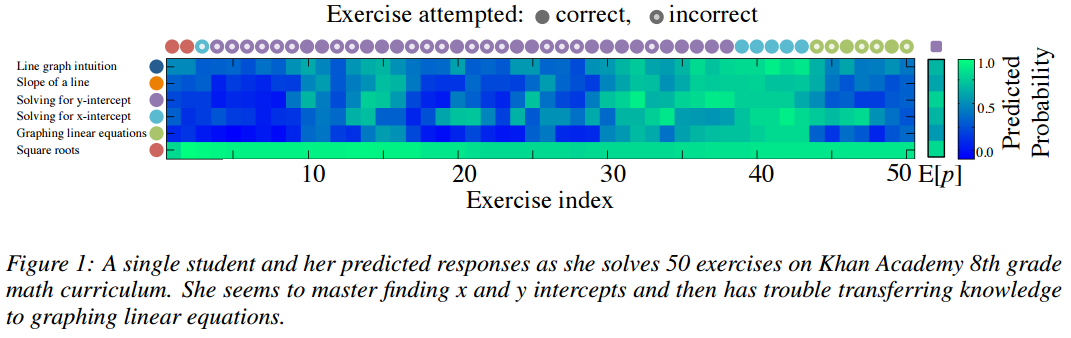 11/17/2015
23
Experimental Results:
Expectimax  V.S. mixing (exercises from different topics are intermixed) 、blocking (students answer series of exercises of the same Type). 
Tested different curricula for selecting exercises on a subset of five concepts over the span of 30 exercises from the ASSISTment dataset.
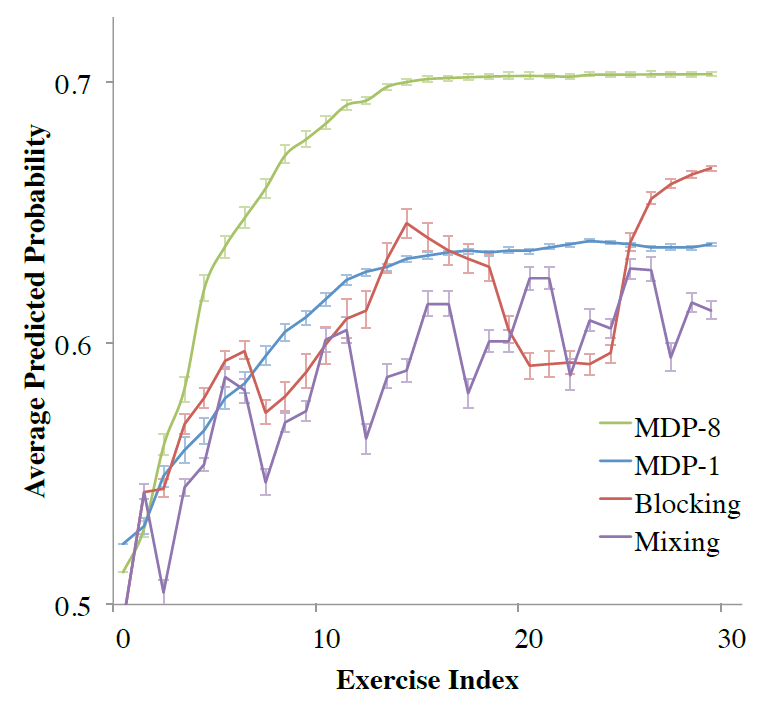 11/17/2015
24
Other Applications(2): Discovering Exercise Relationships
11/17/2015
25
Experimental Results:
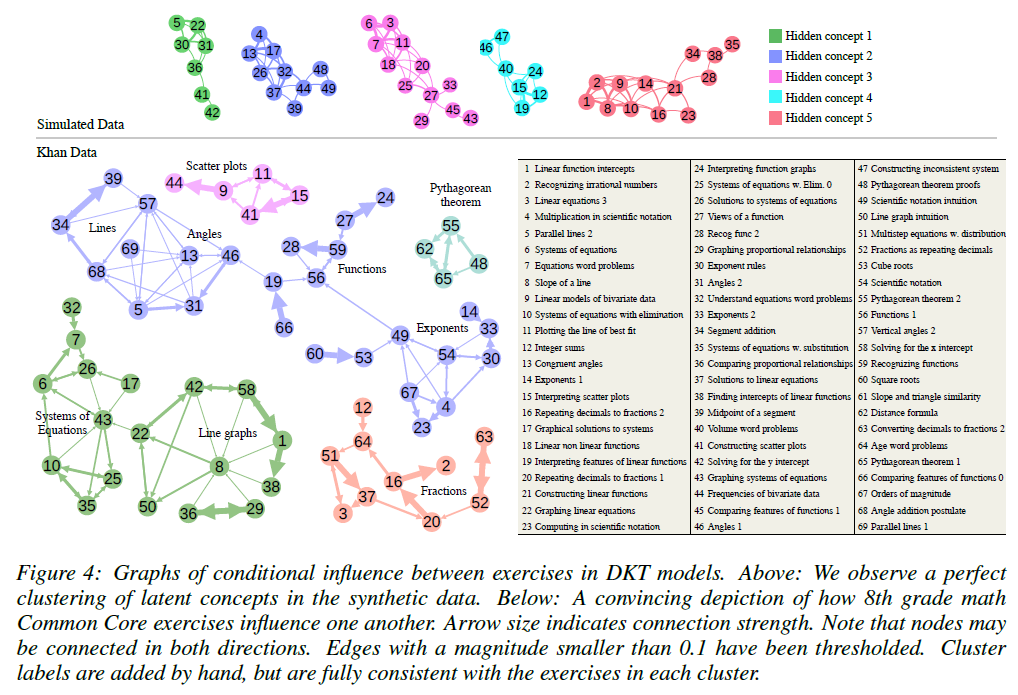 11/17/2015
26
Future Work
Incorporate other features as inputs (such as time taken)
Explore other educational impacts (such as hint generation, dropout prediction)
Validate hypotheses posed in education literature (such as spaced repetition, modeling how students forget)
To track knowledge over more complex learning activities
11/17/2015
27